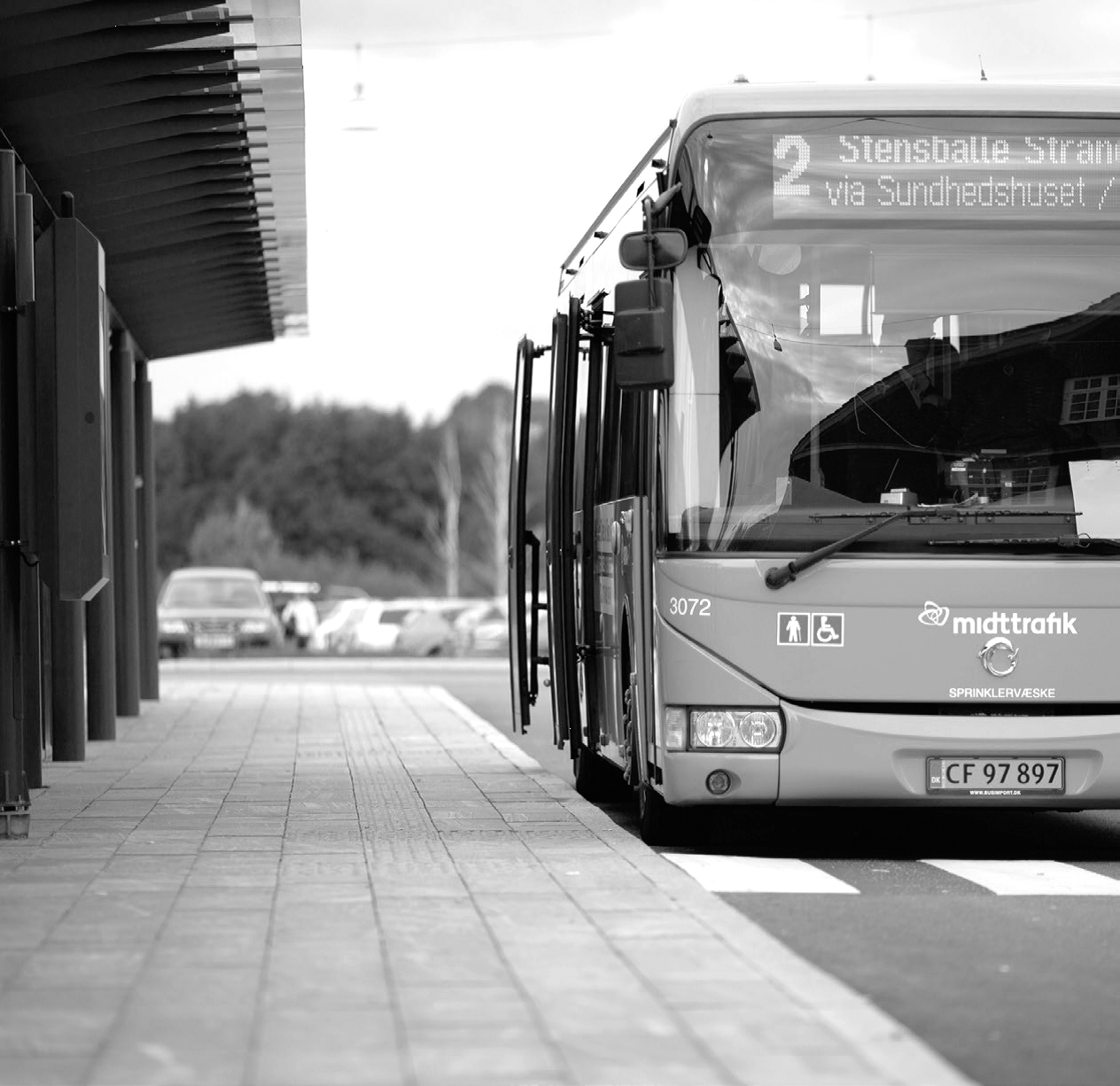 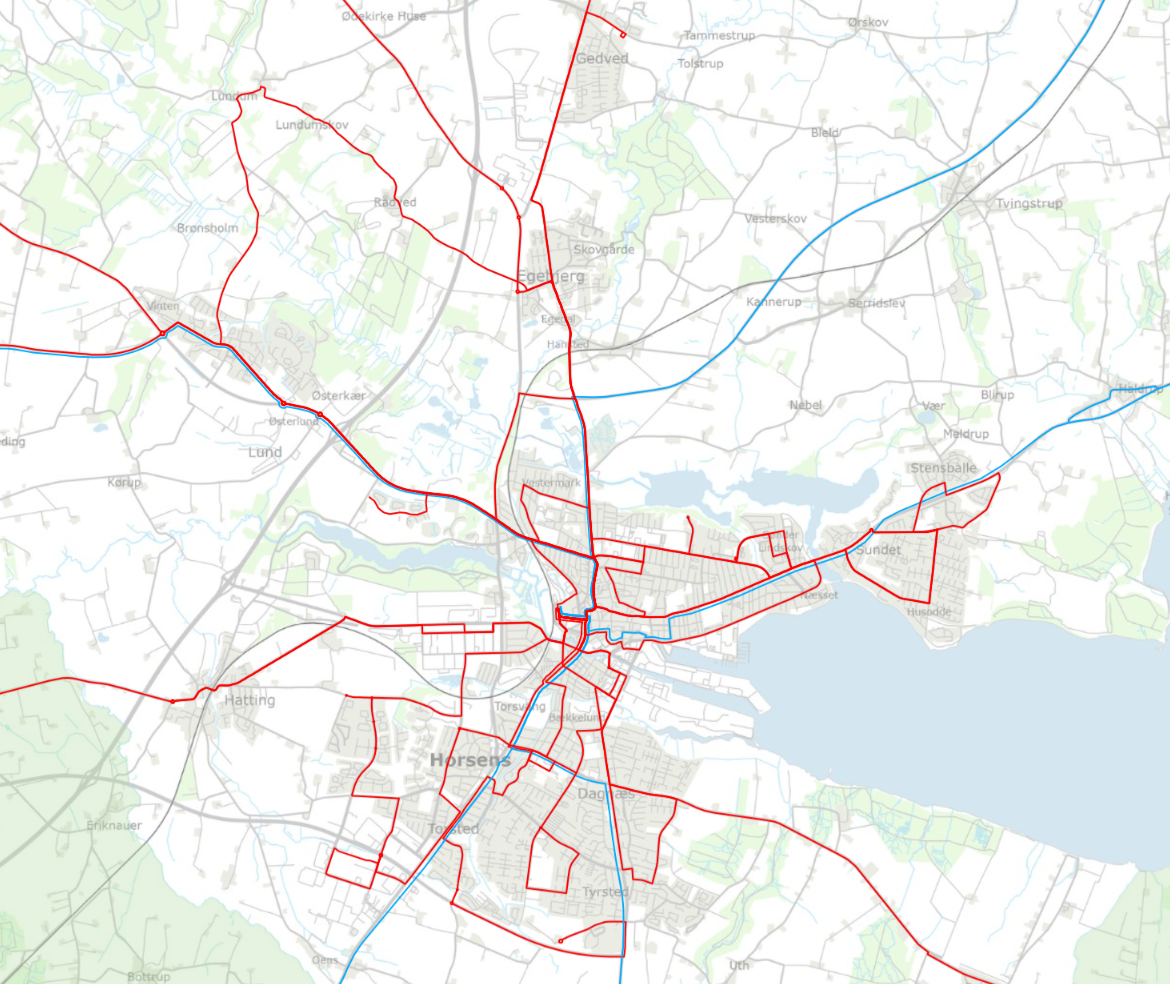 Kollektiv Trafikplan 2023
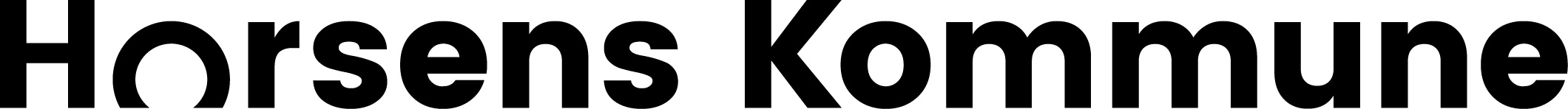 Baggrund
Et politisk ønske om en gentænkning af den kollektive trafik i budgetaftalen 2018 inden for rammen af budgettet
Analyse og kortlægning
Temadrøftelser
Høring
Politisk vedtaget i marts 2021 + tilføjelser i juni 2022
Økonomiske udfordringer og Kollektiv Trafikplan 2023
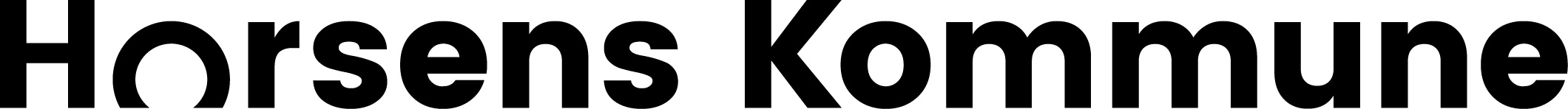 2
Nyt serviceniveau
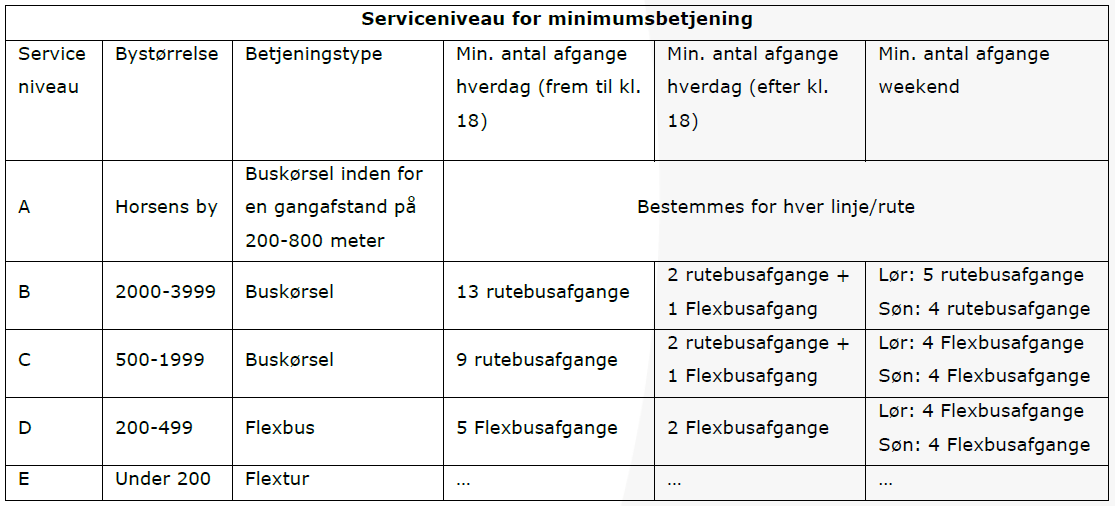 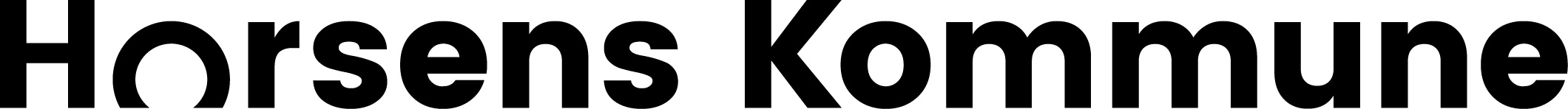 3
Nyt serviceniveau (særligt for Horsens by)
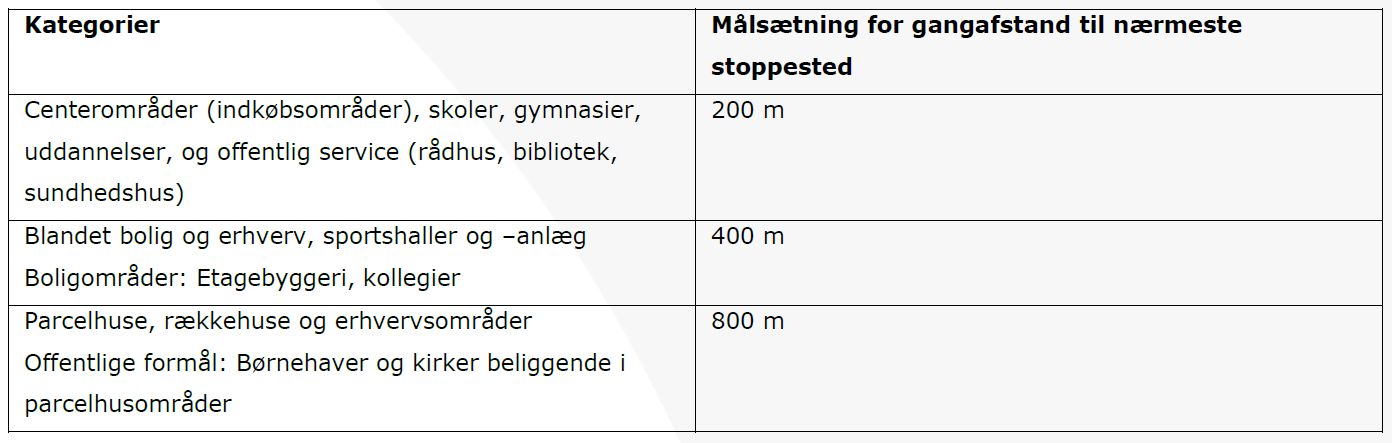 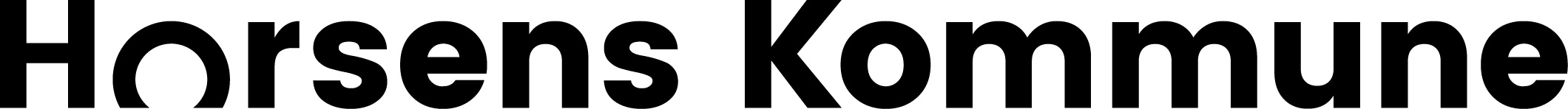 4
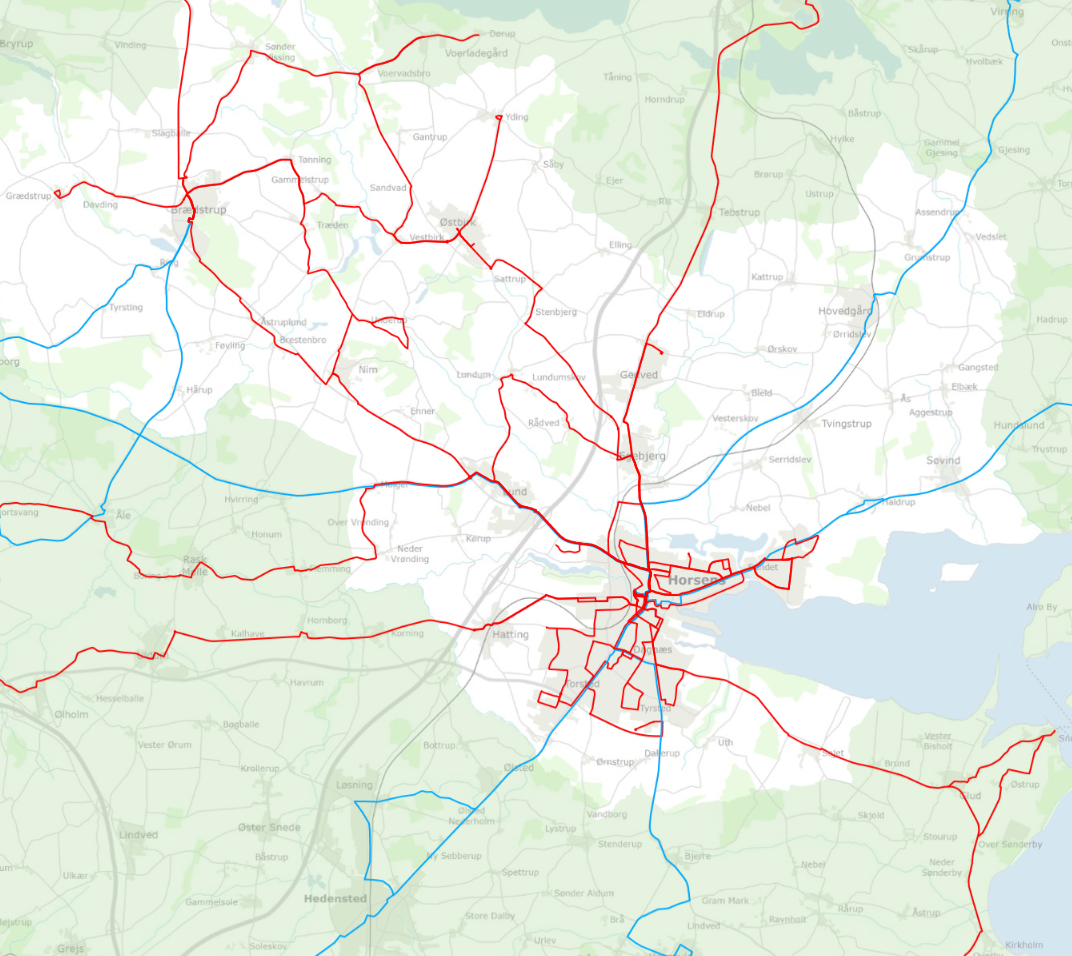 Signaturforklaring
- Bybuslinjer og lokalbusser
- Regionalbusser
Det nye rutenet i hele kommunen
5
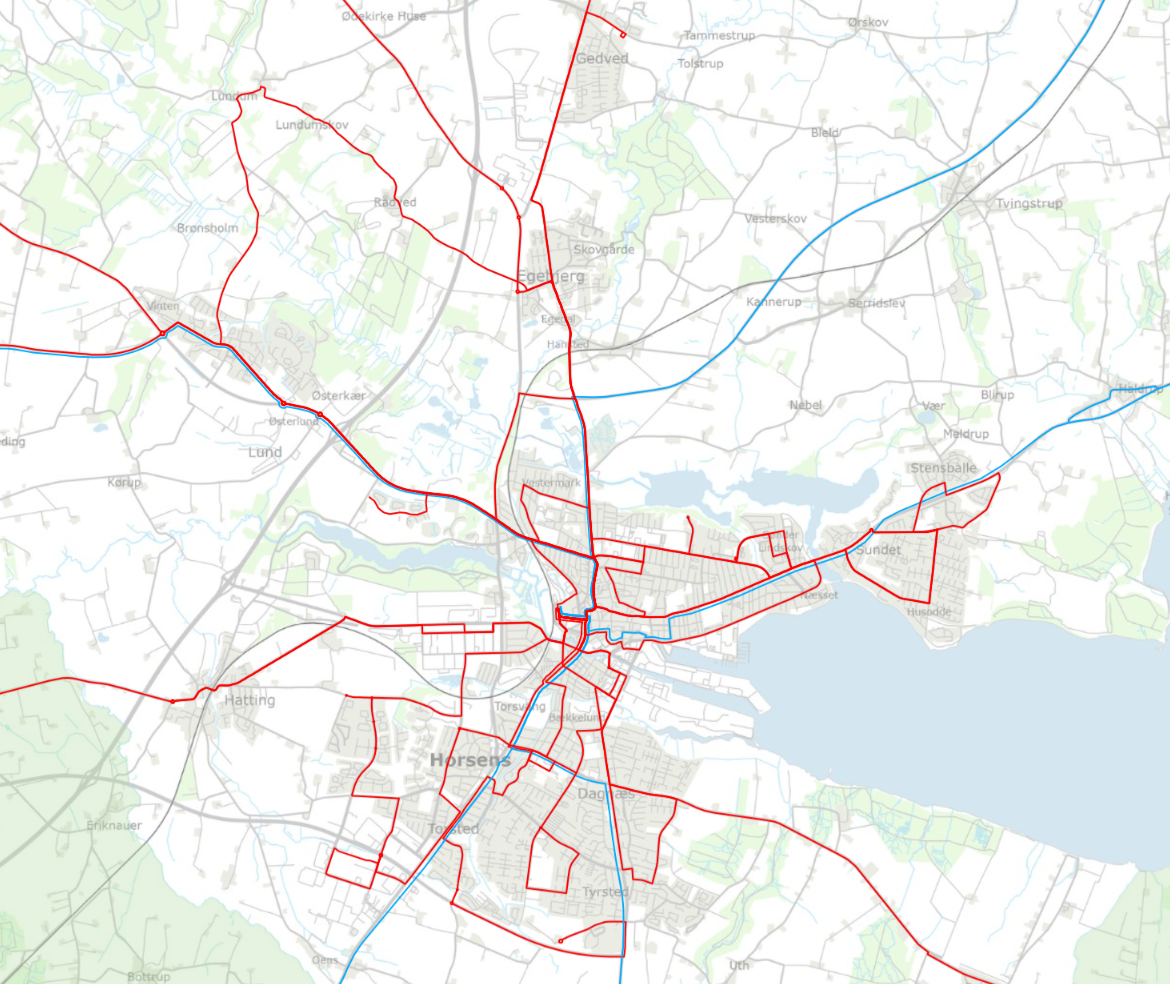 Signaturforklaring
- Bybuslinjer og lokalbusser
- Regionalbusser
Det nye rutenet i Horsens by
6